Overview of Alternative Project Delivery at CDOT
Project Delivery Methods
Design-Bid-Build
CM/GC
Design-Build
Construction Manager
Owner
Designer
Designer
Owner
Owner
Design-Build Team (Designer and Contractor)
Contractor
Alternative Delivery Types Overview  at CDOT
Ver. 1.0
2
What type of projects does CDOT do?
We also do a small percentage of projects in the vertical world, and those are handled by our facilities management group. 
These projects involve construction of our headquarters buildings, maintenance facilities, and lab and monitoring stations.
Most of our projects however are constructed in the XY plane. So we are “Horizontal” constructors. 

Most of our projects are Heavy Highway Construction Projects.
Alternative Delivery Types Overview  at CDOT
Ver. 1.0
3
What are some of the observed difference?
Vertical projects typically (as I have observed):
Have a different type of owner
They are looking for a more turn key design-build or CMGC(CMAR) relationship. 
One ROW Owner (more than likely the same as the project owner)
Utility negotiations are different the Owners risk.
Horizontal industry uses Vertical to see where the industry is headed.
Level of involvement of the owner
State and Federal Requirements for
Project management
Procurement
Design and Construction
Financial and funding
Materials etc.
Third party negotiations- that can affect the critical path.
Rail roads
Ditch riders
Utility 
Funding partners with unique and specific scope, and specifications.
Alternative Delivery Types Overview  at CDOT
Ver. 1.0
4
How our management teams are organized
Requires a much more robust Owners Representation/Verification Team.
Design-Build
Executive Oversight Committee – to ensure real-time decision making. 
Project management team- with representation on the design committees, and in the Field. 
Performance Auditors- to hold the Design-Build Team accountable to the Technical Requirements. 
Owner Verification- To validate the Contractors quality data for use in our “Acceptance Decision”
Alternative Delivery Types Overview  at CDOT
Ver. 1.0
5
Administration of our CM/GC projects
Requires a much more robust Owners Representation/Verification Team.
Construction Manager/General Contractor
Owners Representation in design committees- instructed to provide guidance and leadership to the design, to ensure the efficiency of the scope.
Rely heavily on our Independent Cost Estimators to challenge our Contractors means and methods. Again, to encourage efficiency. 
Double blind negotiation process.
Alternative Delivery Types Overview  at CDOT
Ver. 1.0
6
Our change in approach to CM/GC
For CM/GC to be a good use of Taxpayer investment, the department must negotiate in good faith. Therefore…
The CM and the GC opportunity must be divorced
When we select a CM we are selecting them exclusively as a special consultant during the pre-construction phase. 
We must always be willing to walk away from negotiation, and “Off-Ramp” the package for advertisement on the market. 
We cannot at anytime infer or otherwise collude with our contractor to guarantee them any portion of the work.
Alternative Delivery Types Overview  at CDOT
Ver. 1.0
7
When do we enter into a General Contract?
Only when we successfully negotiate a “Construction Agreed upon Price” will we execute a separate General Contract (GC) with our CM. (no amendments to the CM contract) 
This includes procurement of long lead time items (LLTP’s)
Sequencing and Phasing of construction packages requires the packages to be severable and independent.
Minimize any owner sponsored change orders to add scope
Just negotiate a separate package. 
No amendments to the package.
Alternative Delivery Types Overview  at CDOT
Ver. 1.0
8
When do we enter into a General Contract? (continued)
Each package gets a separate GC with its own:
Clearance packages
Environmental, ROW, Railroad, and Utilities
Bid Schedule
Schedule
Drawdown


Now how do we decide which delivery method to use on  a project…
Alternative Delivery Types Overview  at CDOT
Ver. 1.0
9
How does CDOT decide which Method to use?
CDOT has developed a specific tool to document and assist project teams in selecting the right method for the right project.  


Project Delivery Selection Matrix (PDSM)
https://www.codot.gov/business/alternativedelivery/pdsm
Alternative Delivery Types Overview  at CDOT
Ver. 1.0
10
How does CDOT decide which Method to use?
Project Delivery Selection Matrix (PDSM)
Goals and Risk analysis tools that guides project teams through five primary discussions to determine Opportunities and Obstacles of each delivery method that may be leveraged to encourage the success of the specific project.

Requires a 4-8 hour workshop to complete the PDSM
The PDSM is not currently required for all projects
Alternative Delivery Types Overview  at CDOT
Ver. 1.0
11
How does CDOT decide which Method to use?
The Primary Factors:

Project Complexity and Innovation
Project Delivery Schedule
Project Cost Considerations
Level of Design
Risk Assessment
The Secondary Factors:

Staff Availability and Experience (Agency)
Level of Oversight and Control
Competition and Contractor Experience
Alternative Delivery Types Overview  at CDOT
Ver. 1.0
12
How does CDOT decide which Method to use?
Example PDSM Summary Matrix
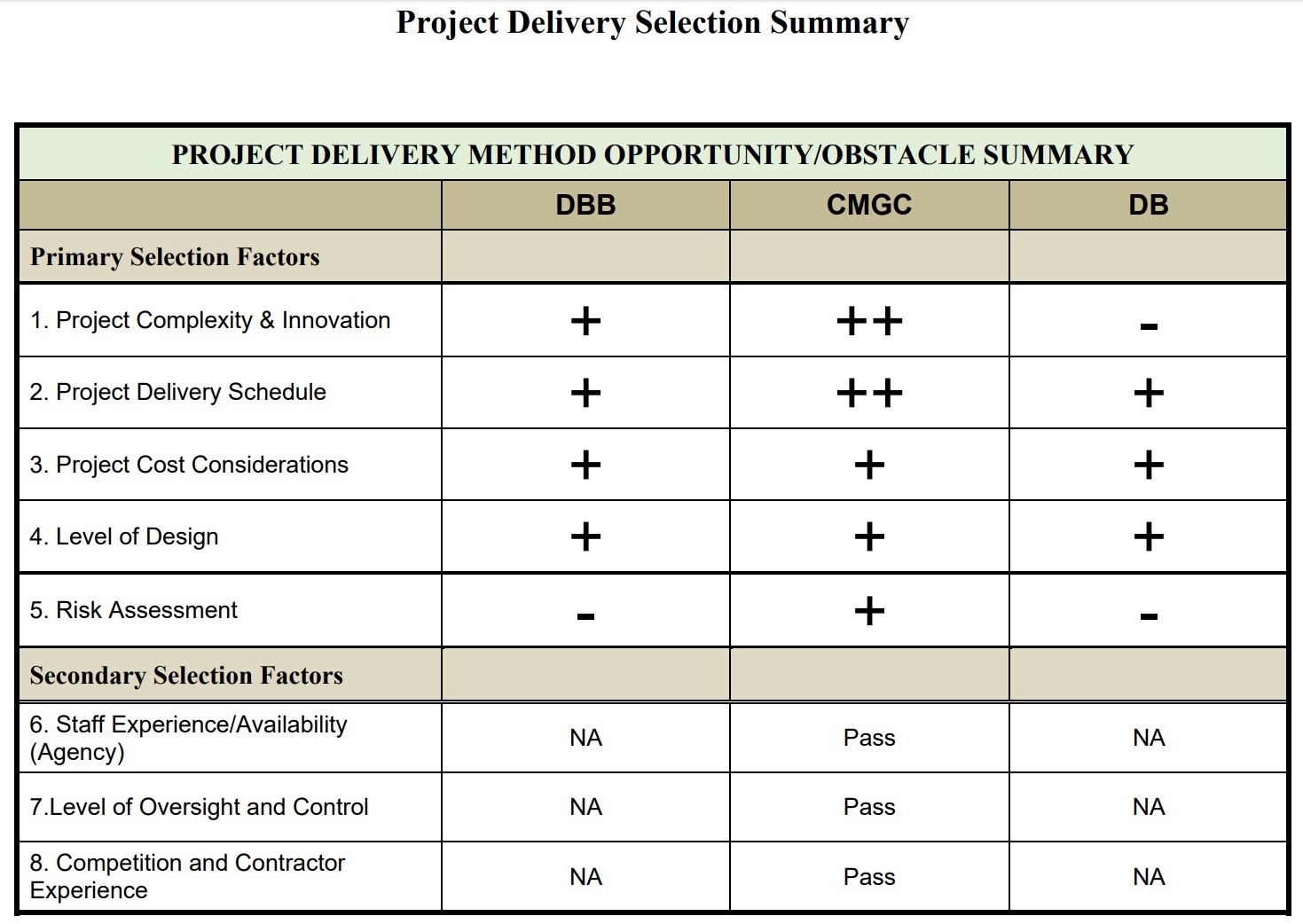 Alternative Delivery Types Overview  at CDOT
Ver. 1.0
13
Project Delivery Methods
Design-Bid-Build
CM/GC
Design-Build
Construction Manager
Owner
Designer
Designer
Owner
Owner
Design-Build Team (Designer and Contractor)
Contractor
Alternative Delivery Types Overview  at CDOT
Ver. 1.0
14
Are there Other Alternative Delivery Methods?
Spectrum of Project Delivery at CDOT
Alternative Delivery Types Overview  at CDOT
Ver. 1.0
15
For further discussion and assistance contact
Matthew D. Pacheco, P.E.
Alternative Delivery Program Manager
VM: 303-512-5455
matthew.pacheco@state.co.us
Casey Valentinelli, P.E.
Alternative Delivery Program 
VM: 970-385-3636
casey.valentinelli@state.co.us
Alternative Delivery Types Overview  at CDOT
Ver. 1.0
16